МБДОУ детский сад №159Рисование «Кошечка»
Выполнили
Артемьева О.Е.
Барсукова О.Б.
Цель: учить рисовать кошку.Задачи:обучающие:• учить детей рисовать кошку, передавая простейшие соотношения тела;• формировать умение правильно передавать расположение частей тела при рисовании и соотносить их по величине;•закрепить представления о форме: туловище – овальное, голова – круглая;•закрепить приемы закрашивания рисунка: проводить линии и штрихи только в одном направлении; ритмично наносить штрихи по всей форме, не выходя за пределы контура;• развивающие:• развивать образное восприятие, воображение, творчество;• побуждать к образной оценке изображений;воспитательные:• воспитывать любовь к животным.
загадка
Мордочка усатая,

Шубка полосатая.

Часто умывается,

А с водой не знается.
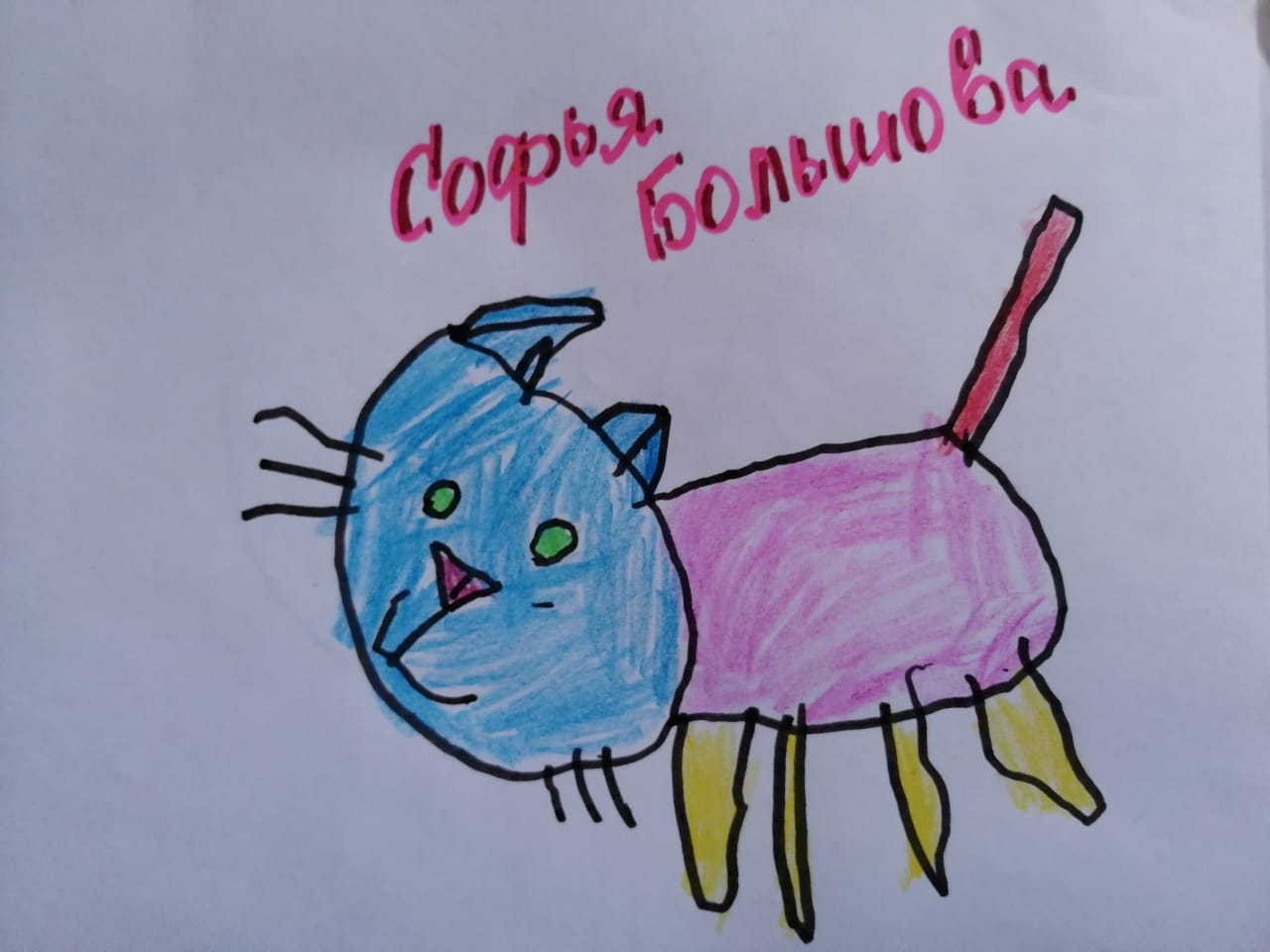 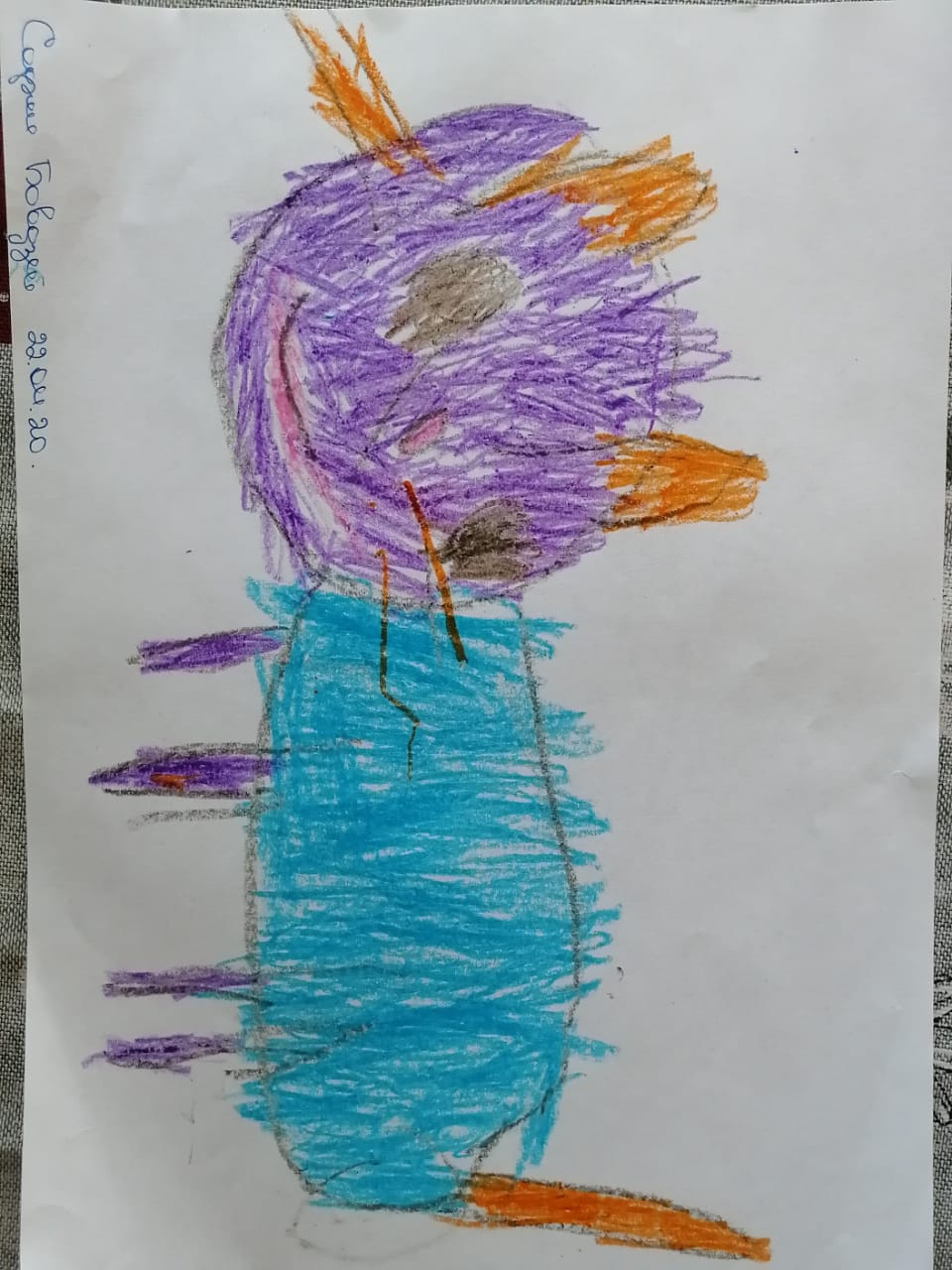 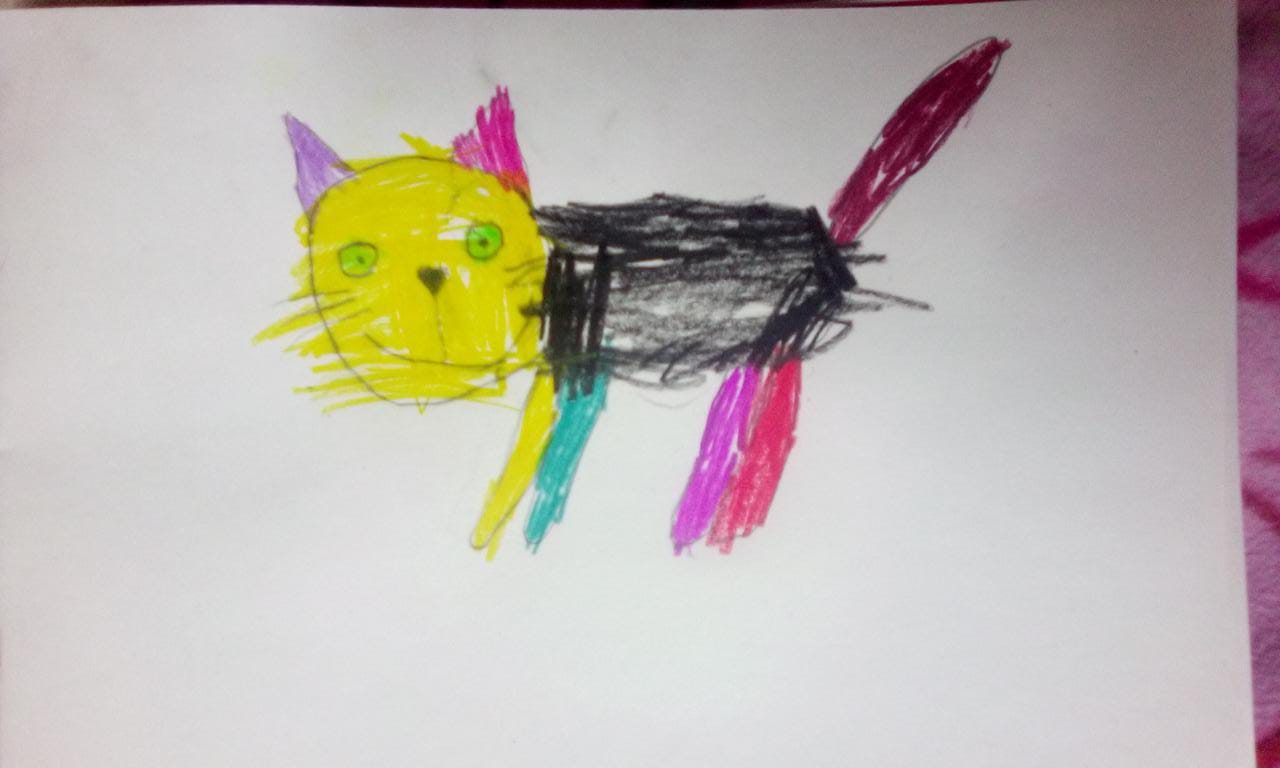 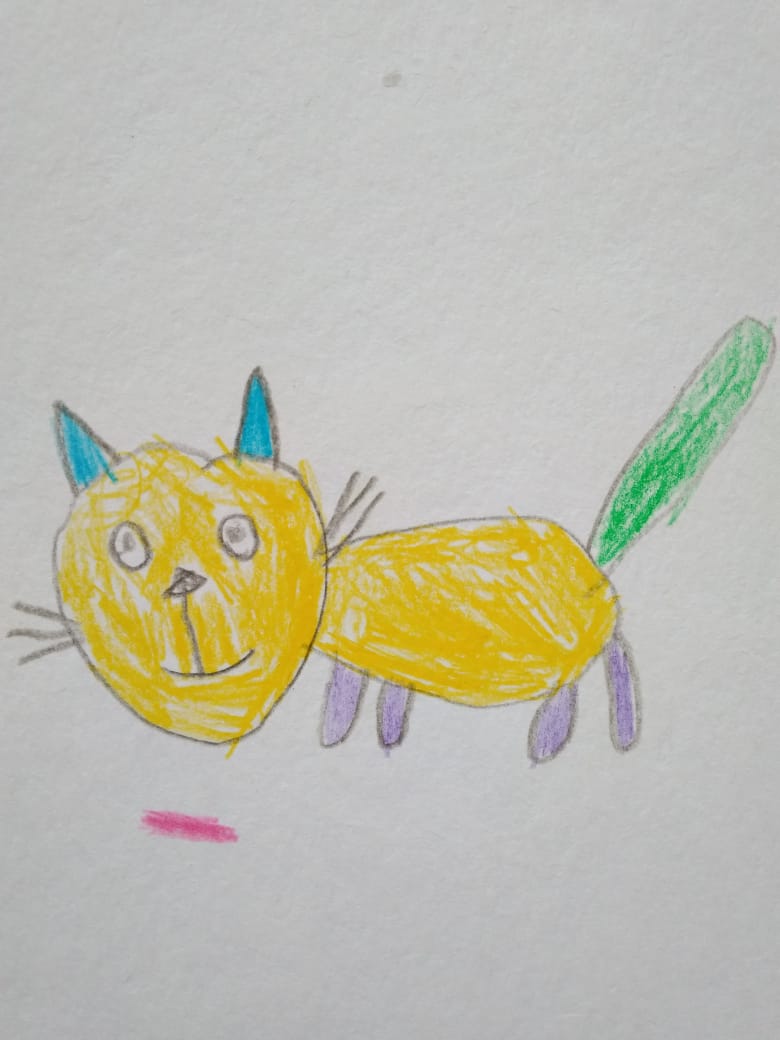 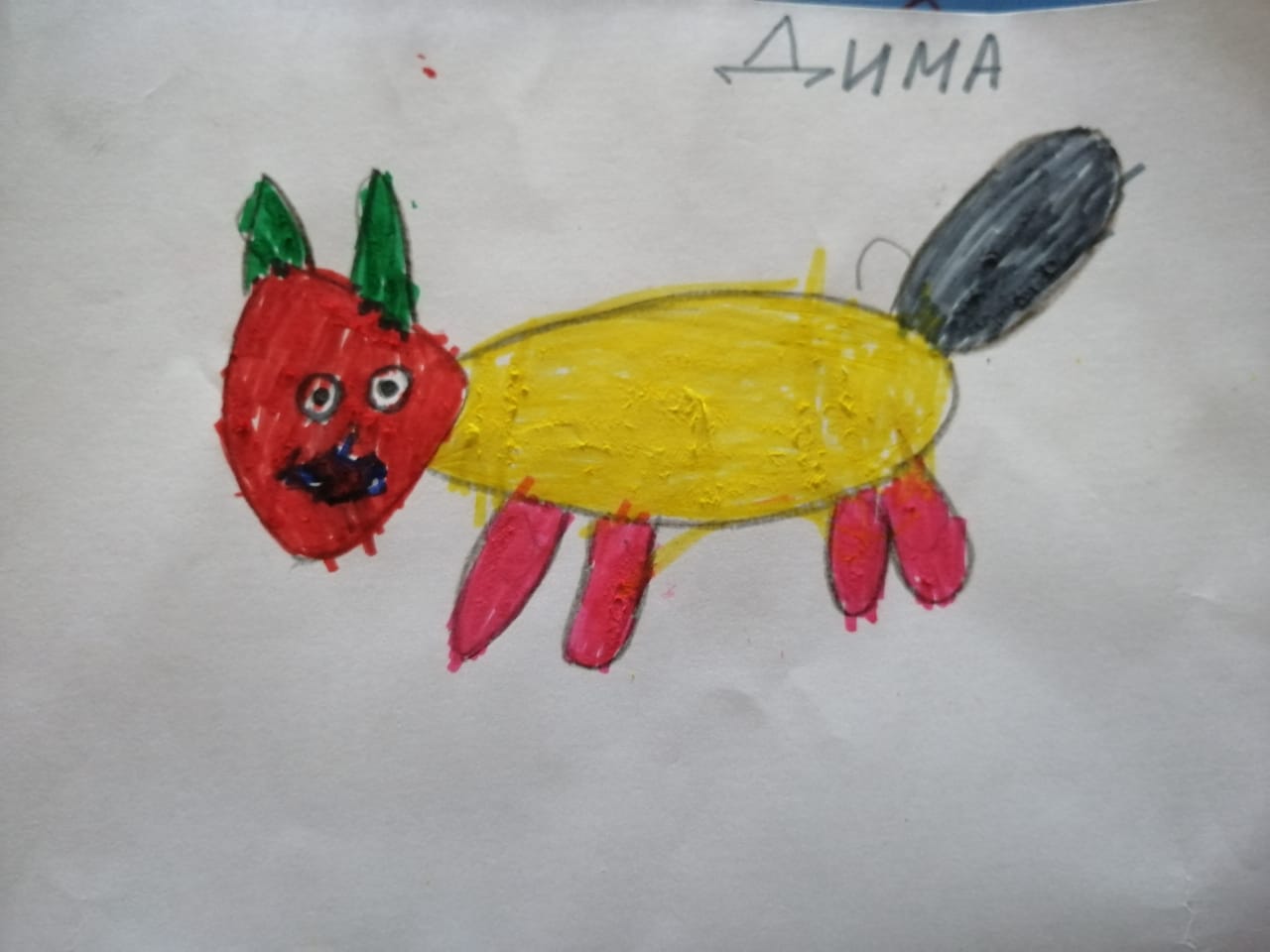 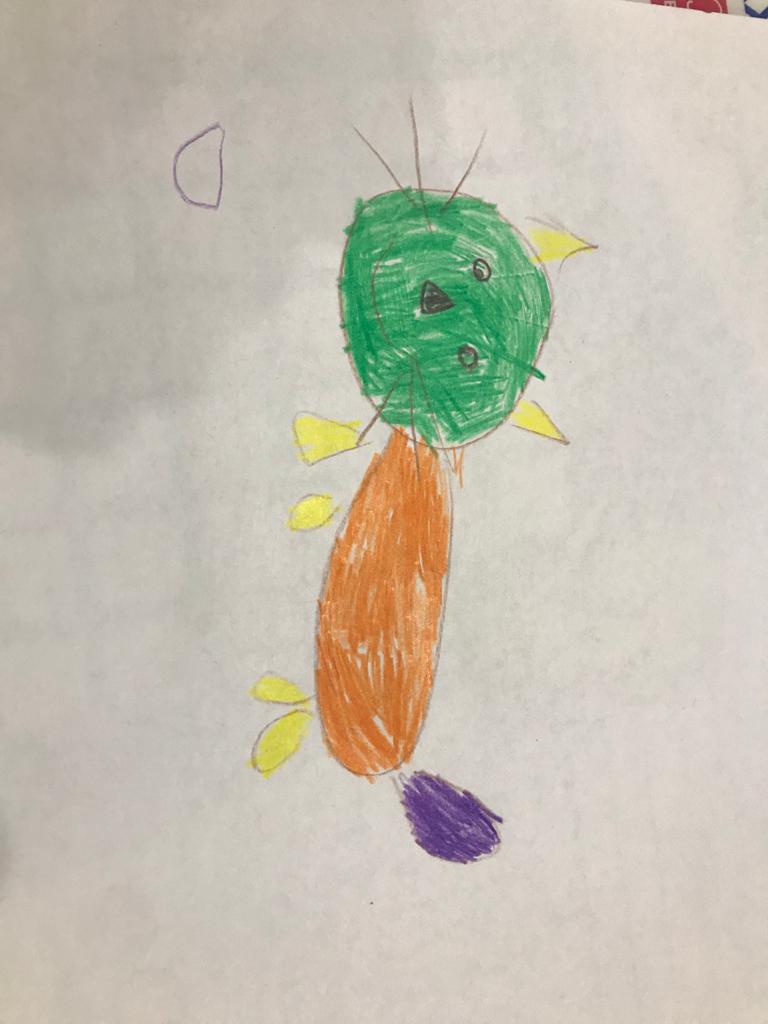 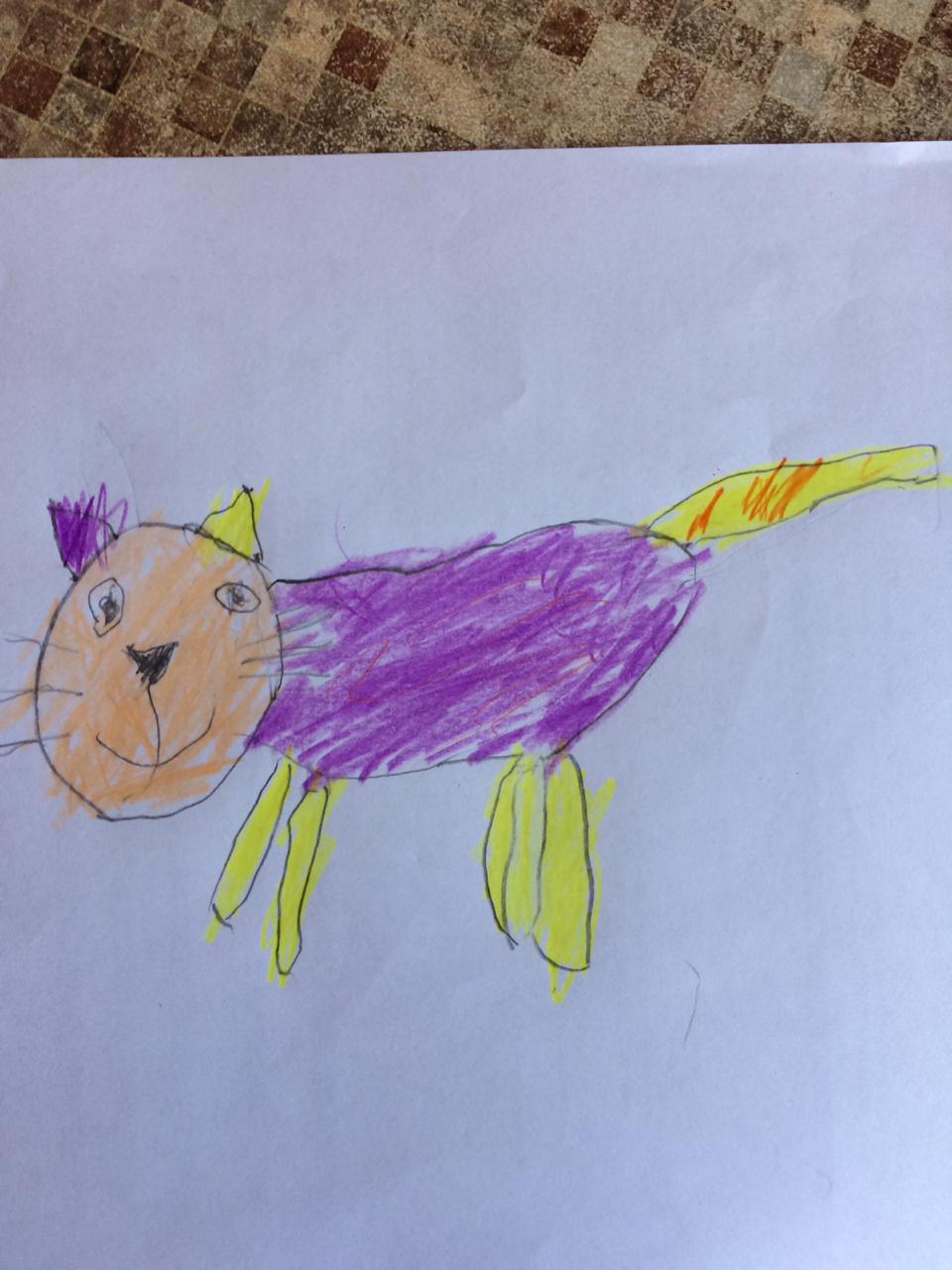 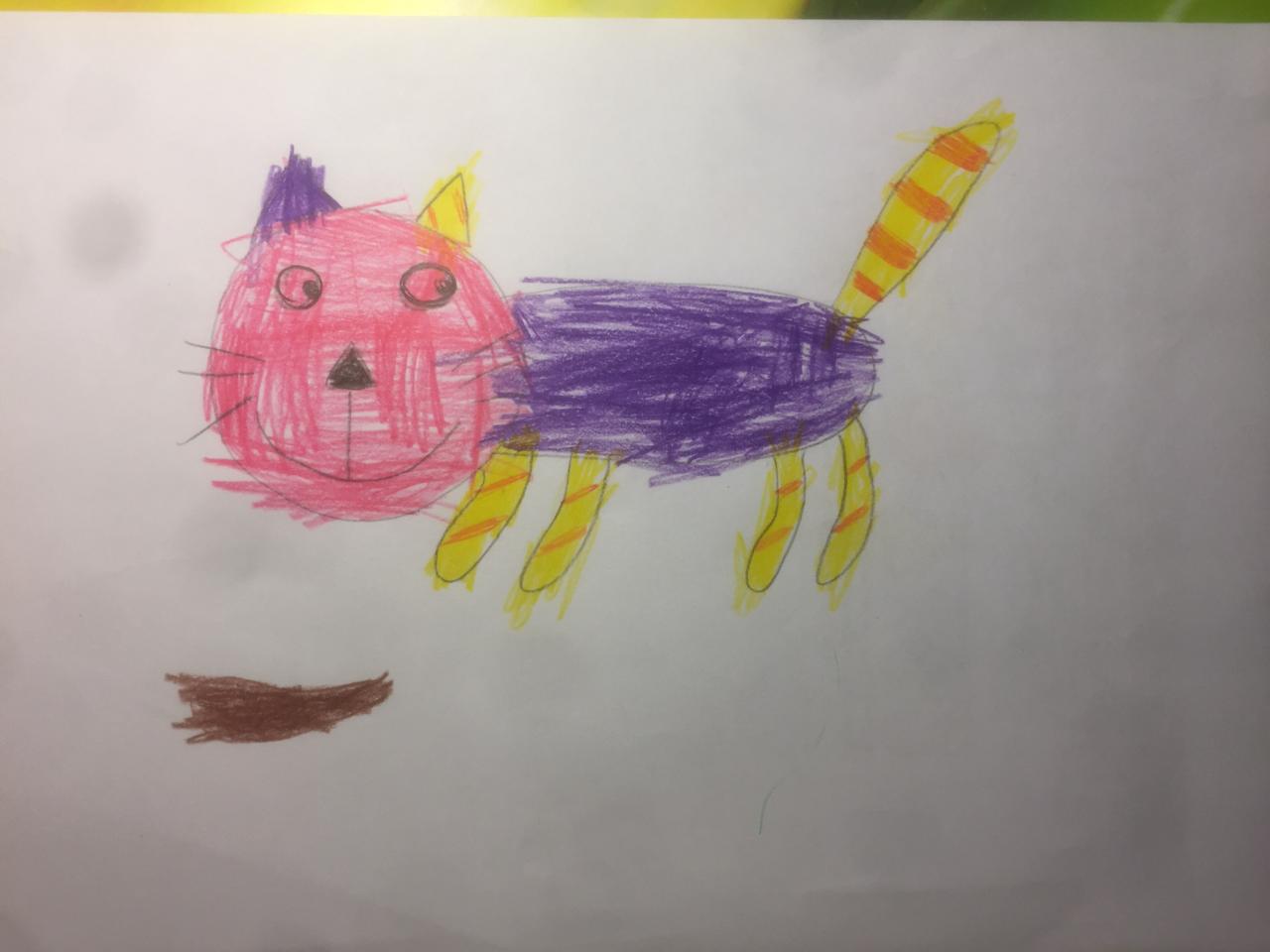 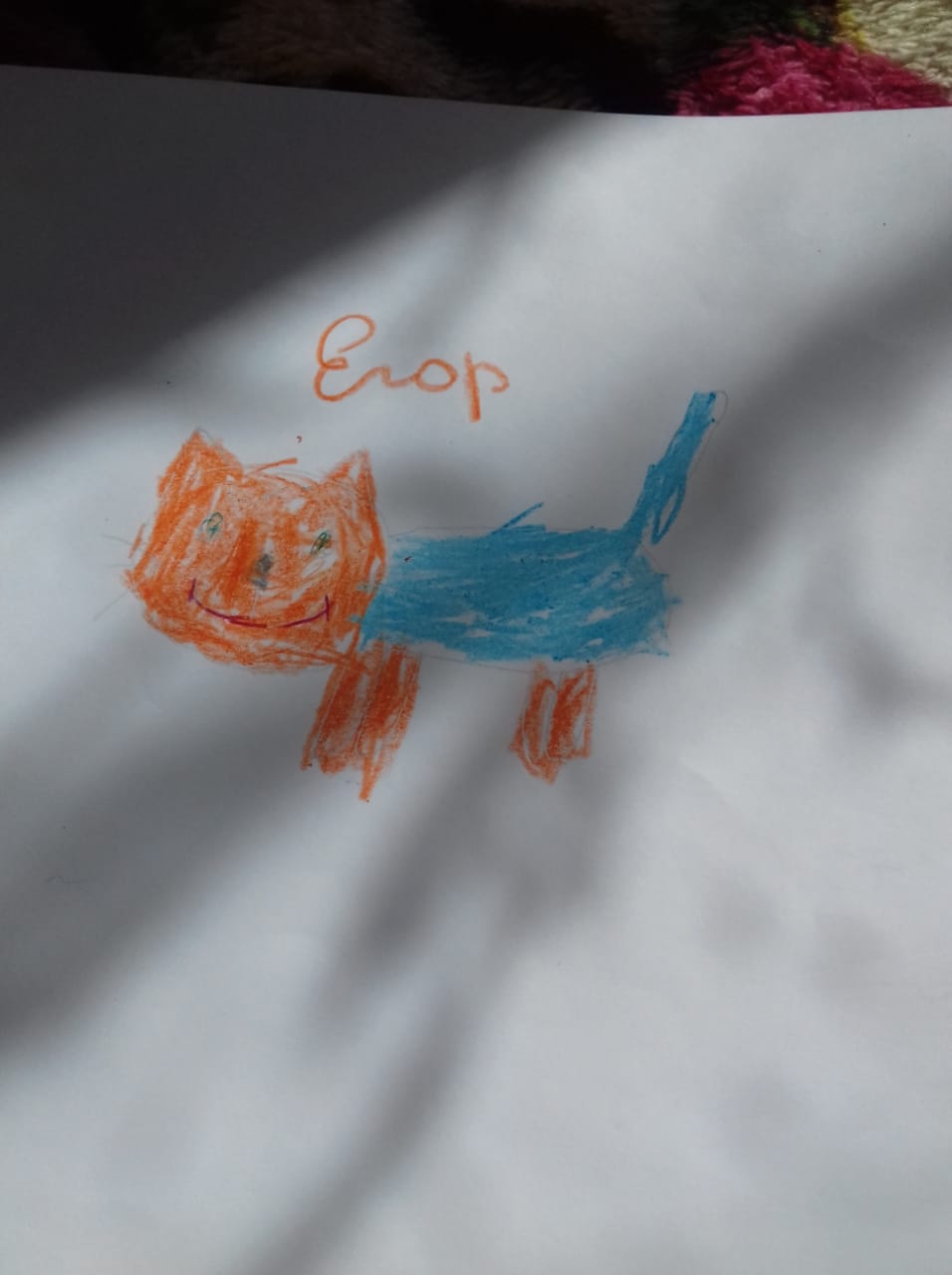 Спасибо за внимание!
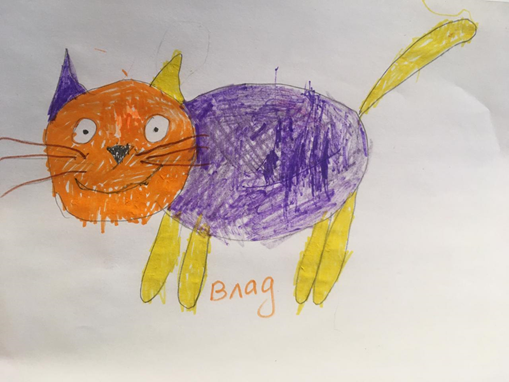